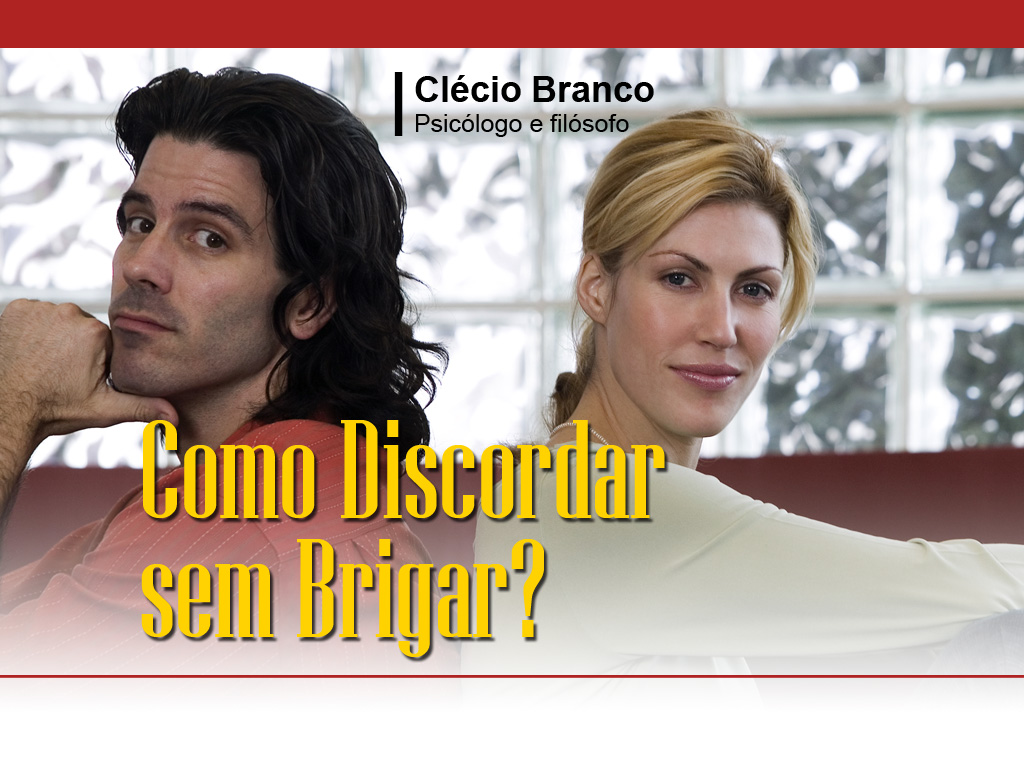 [Speaker Notes: www.4tons.com]
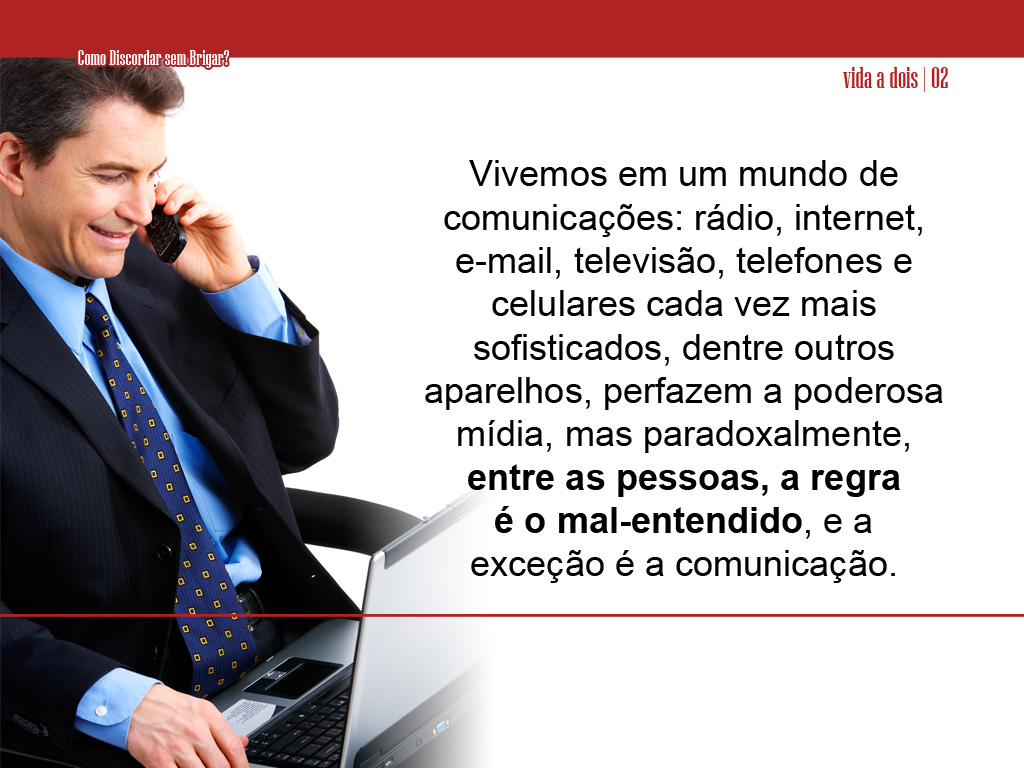 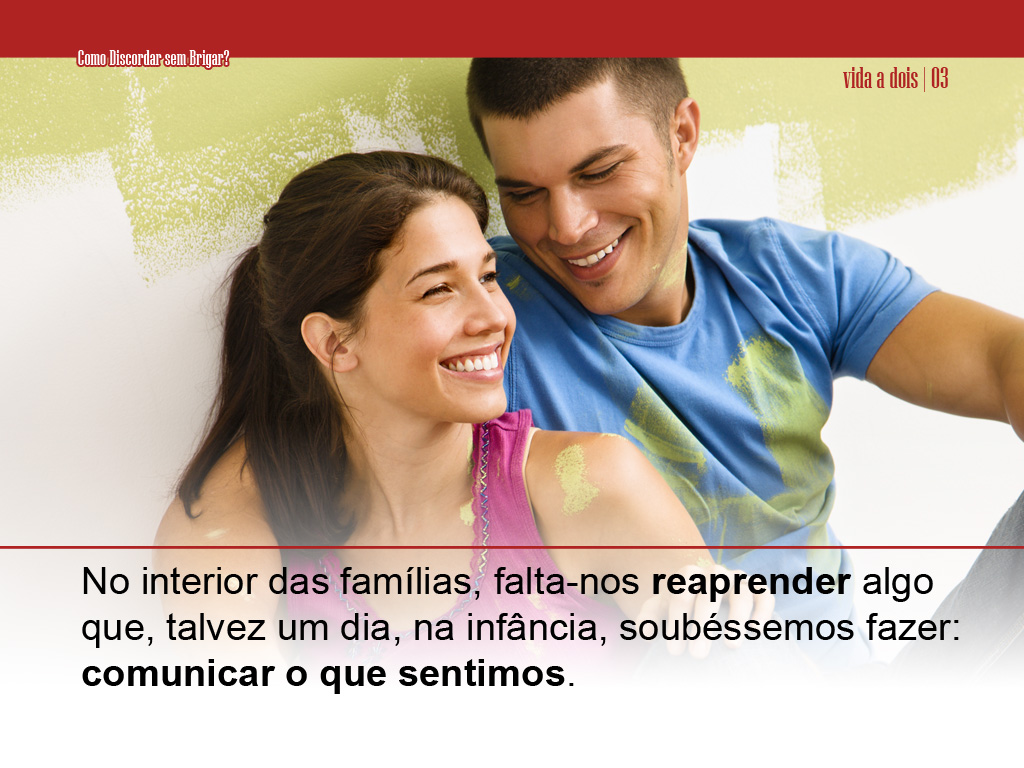 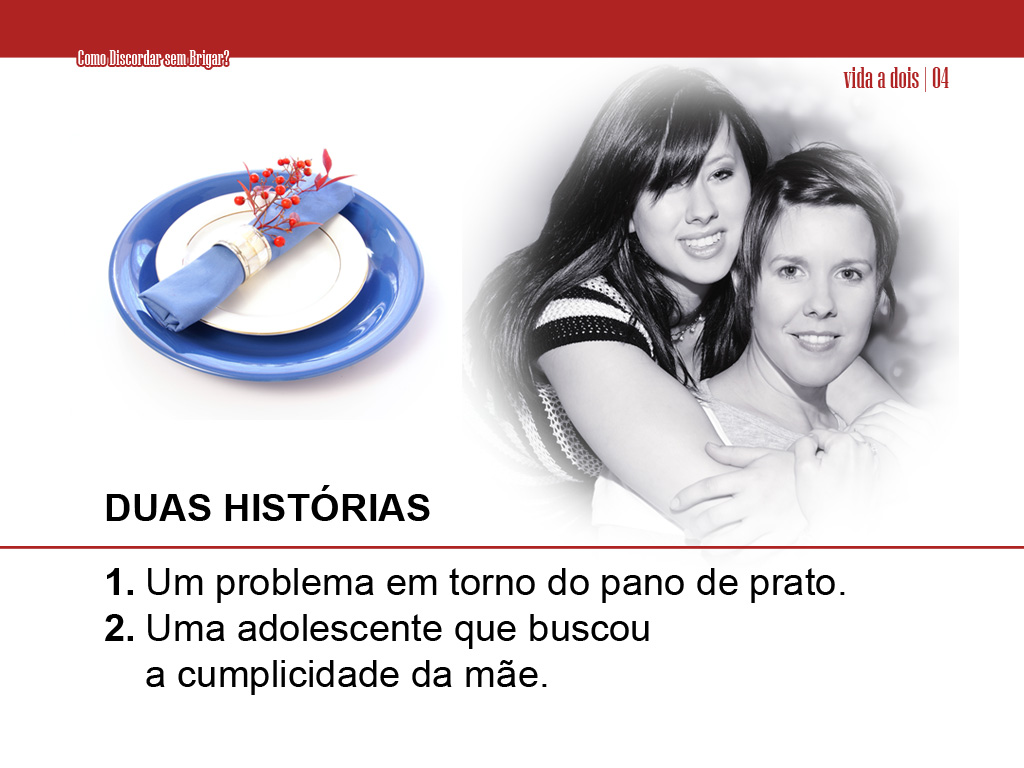 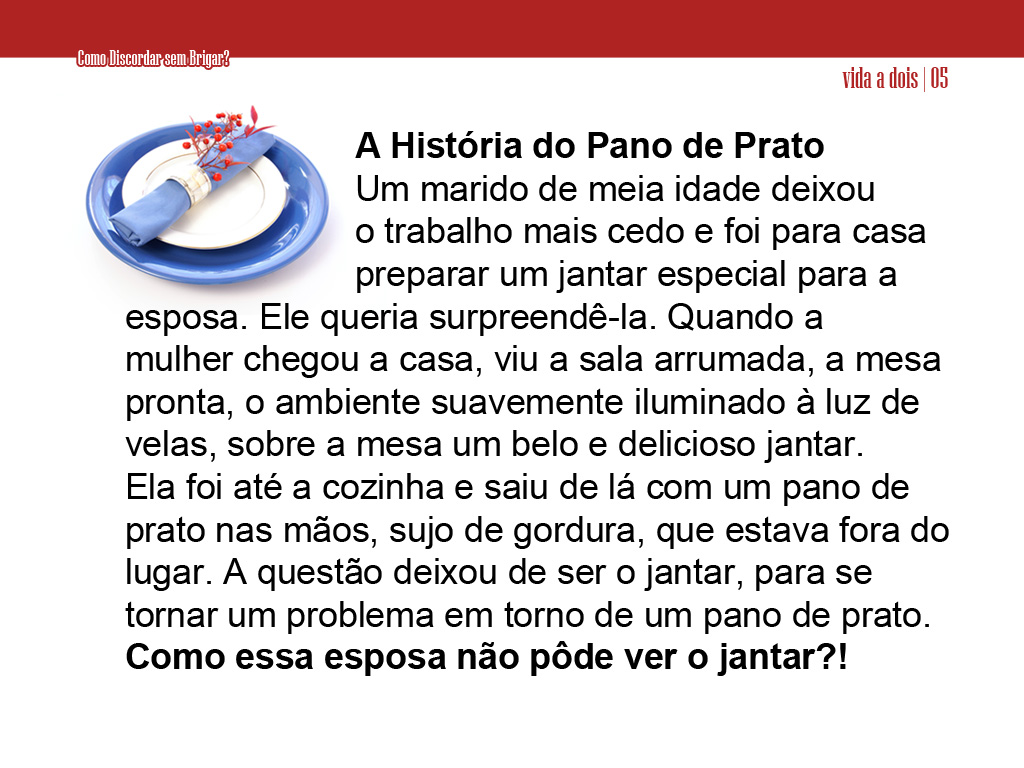 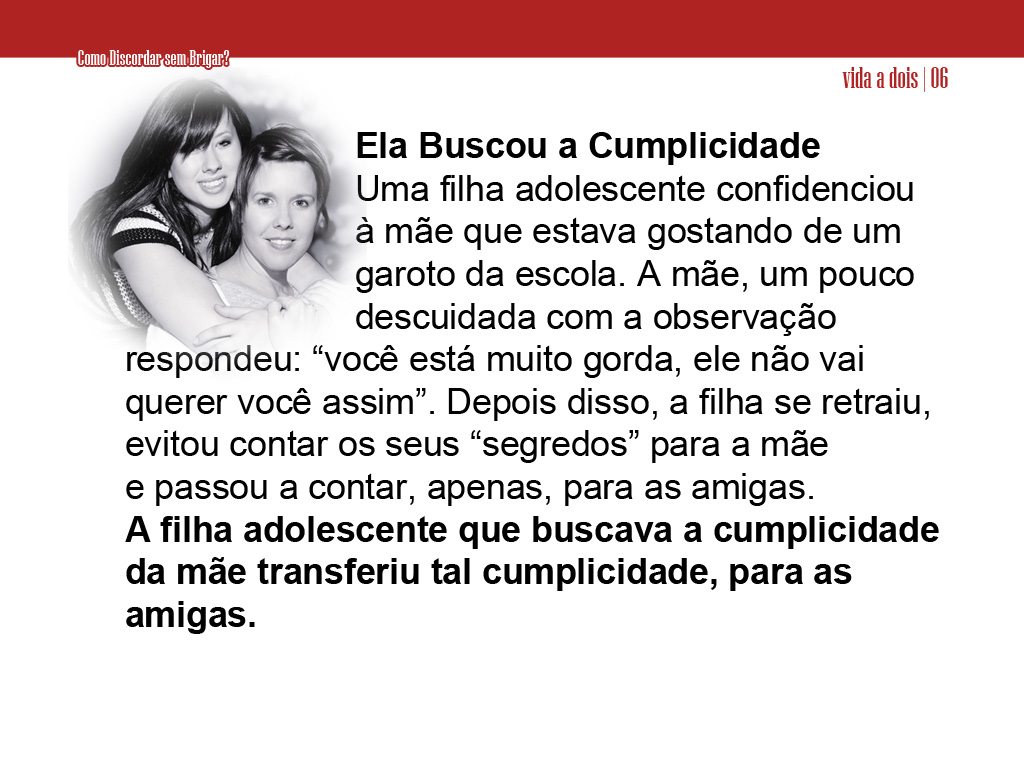 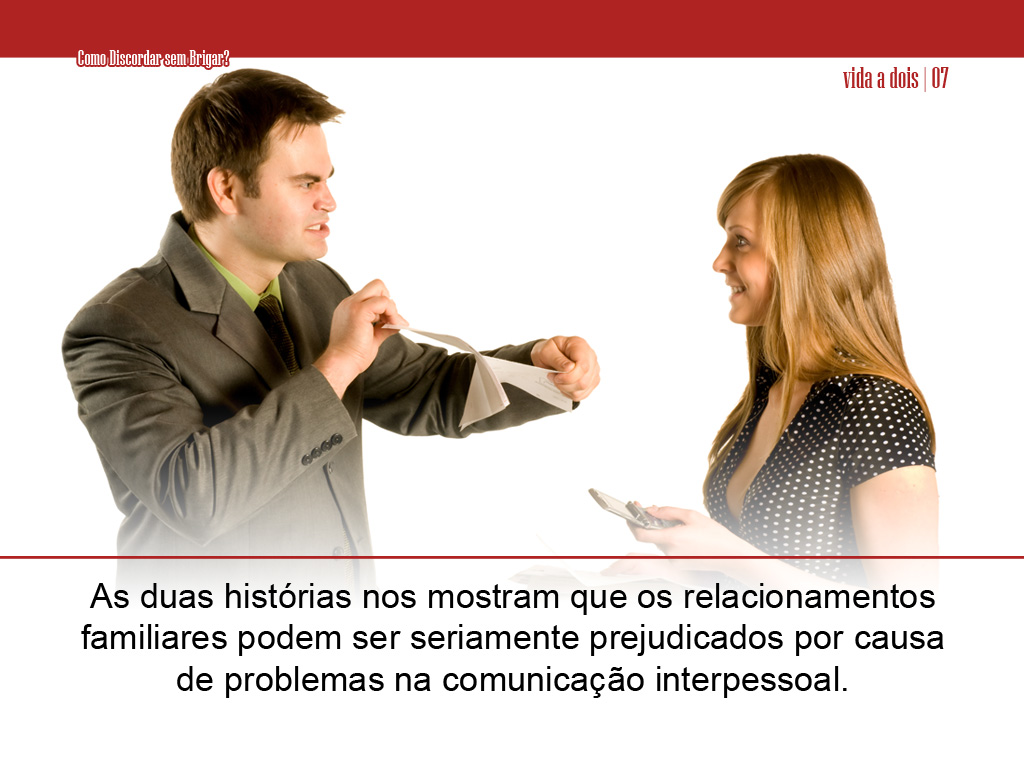 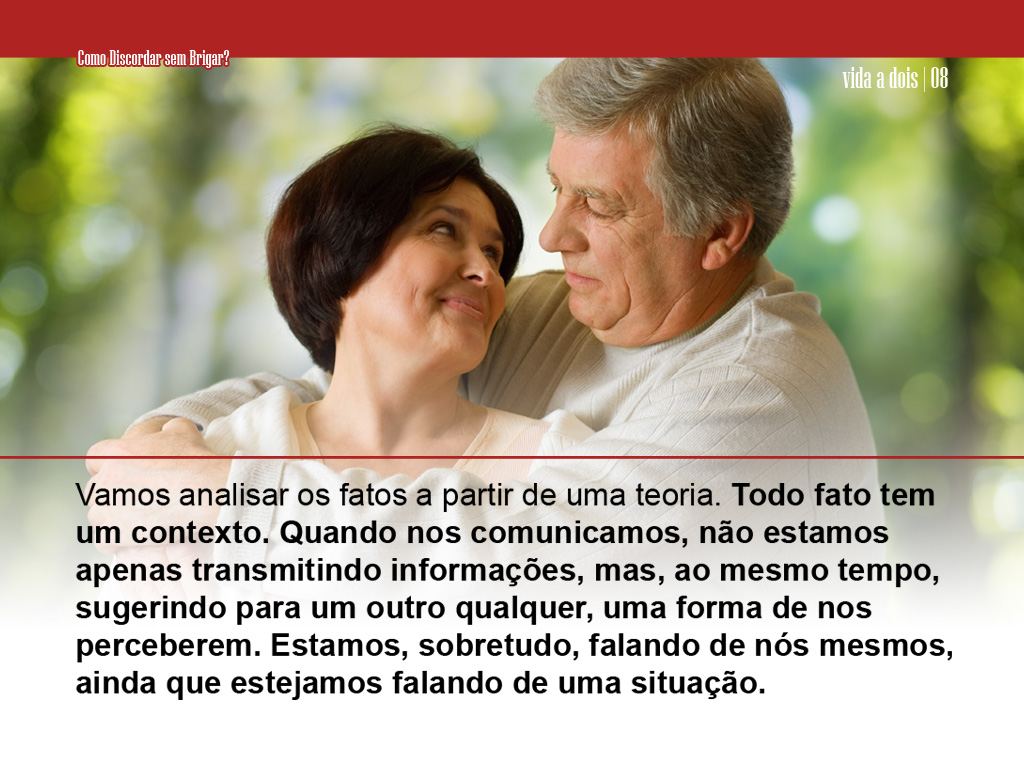 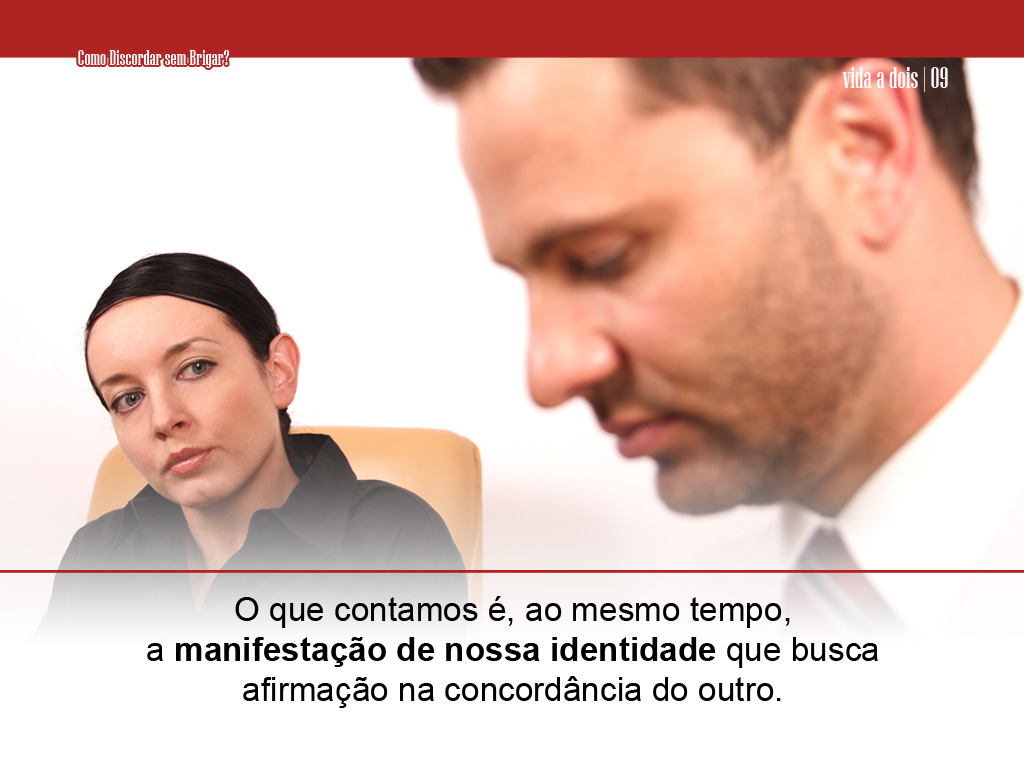 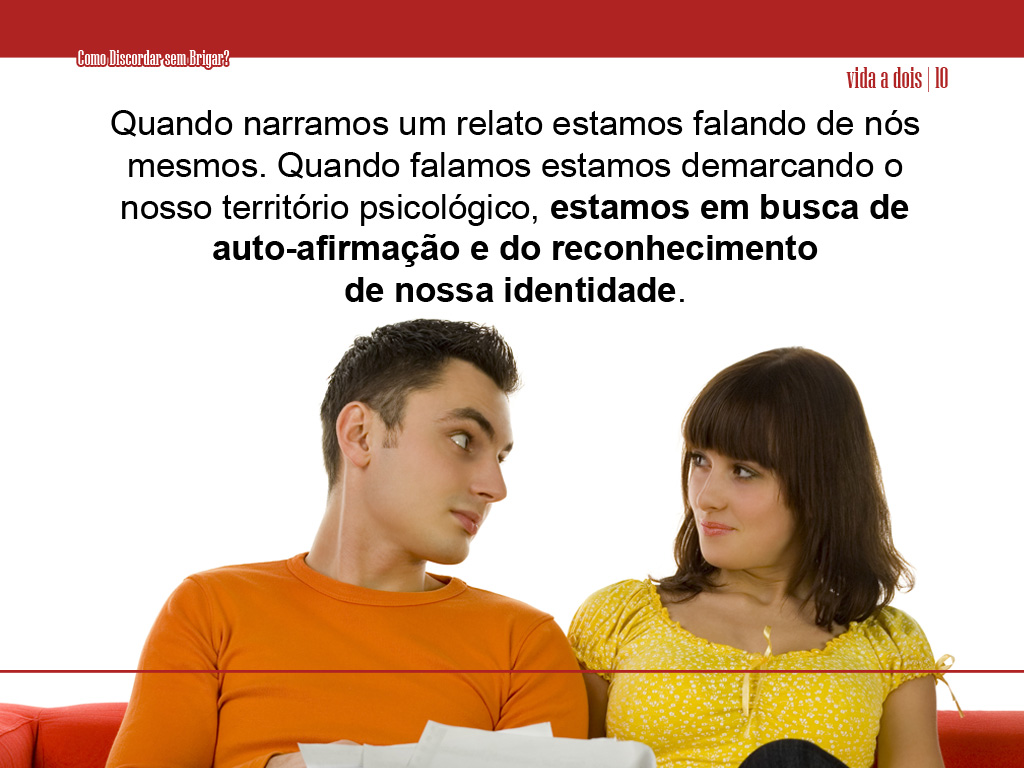 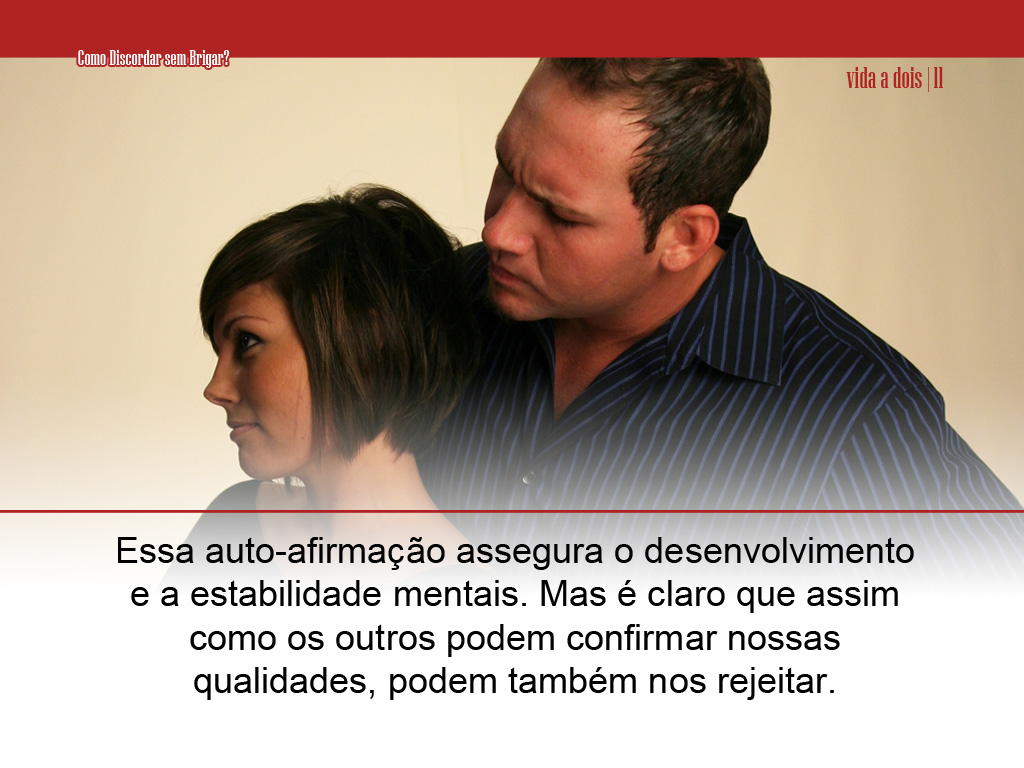 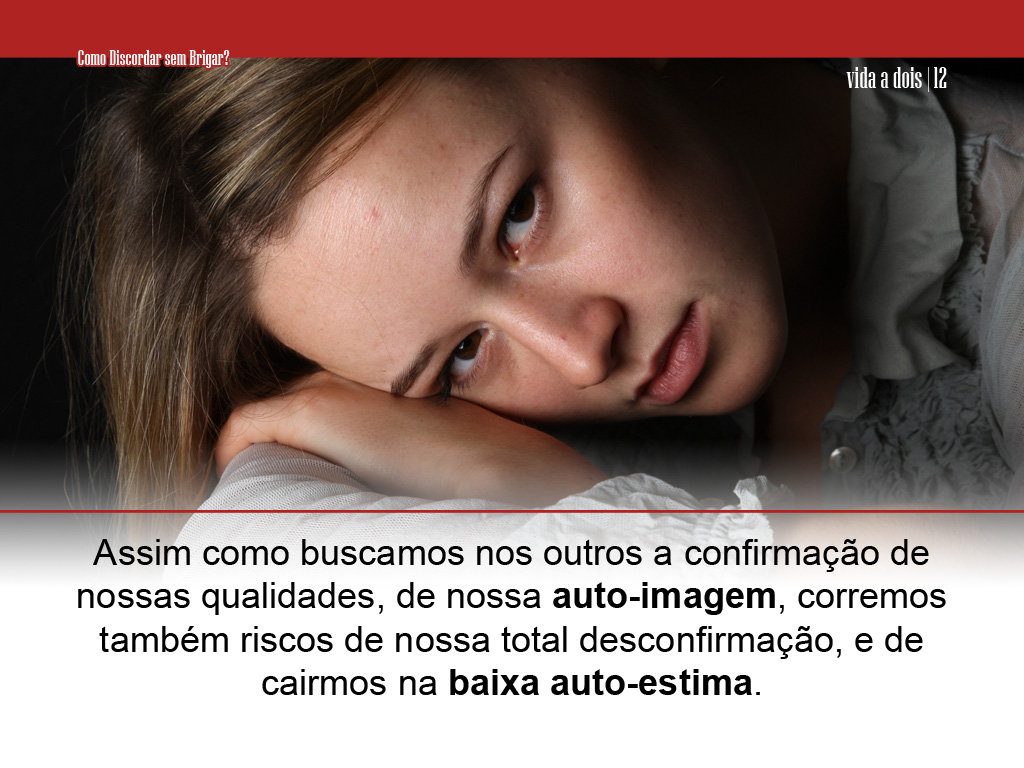 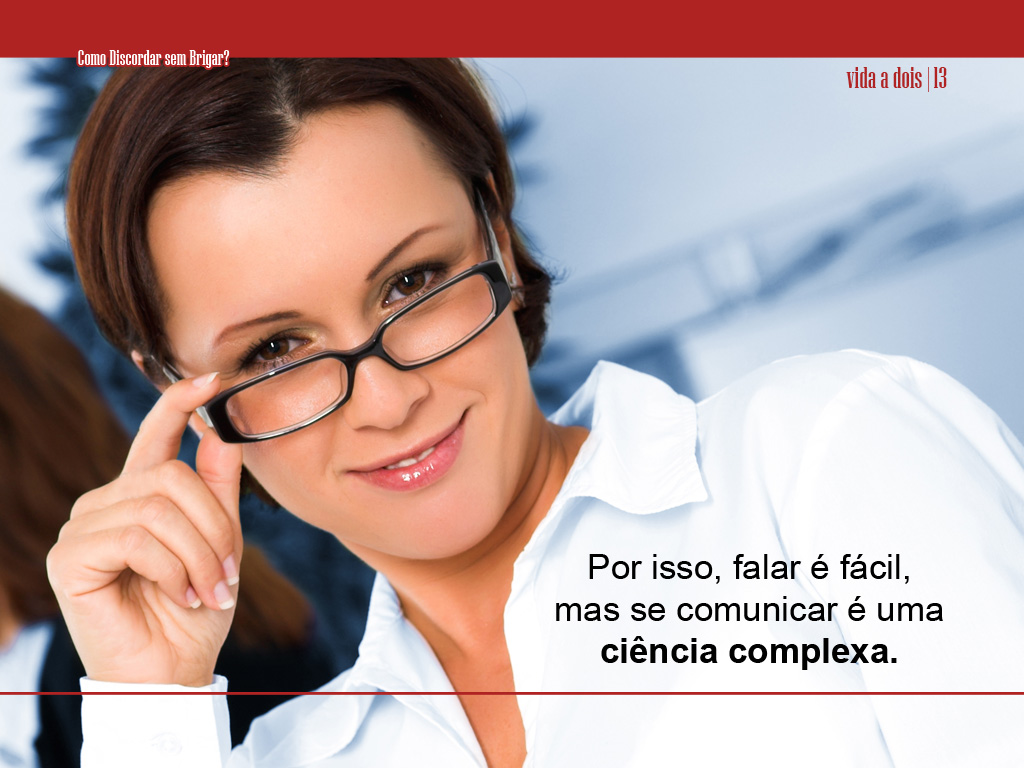 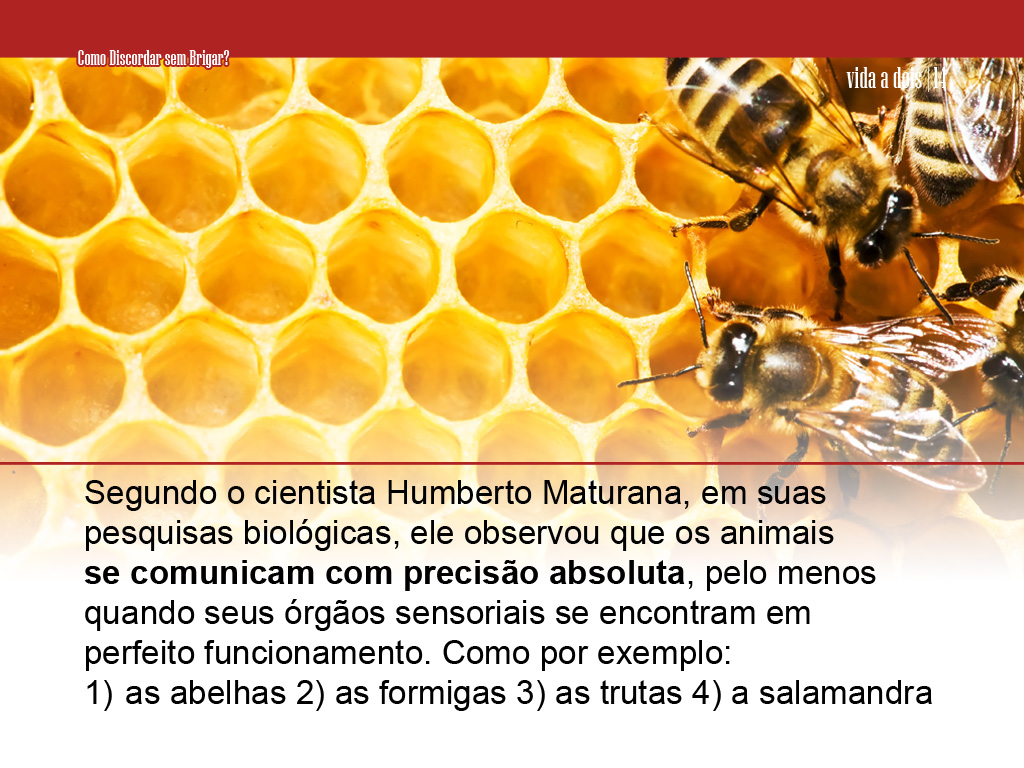 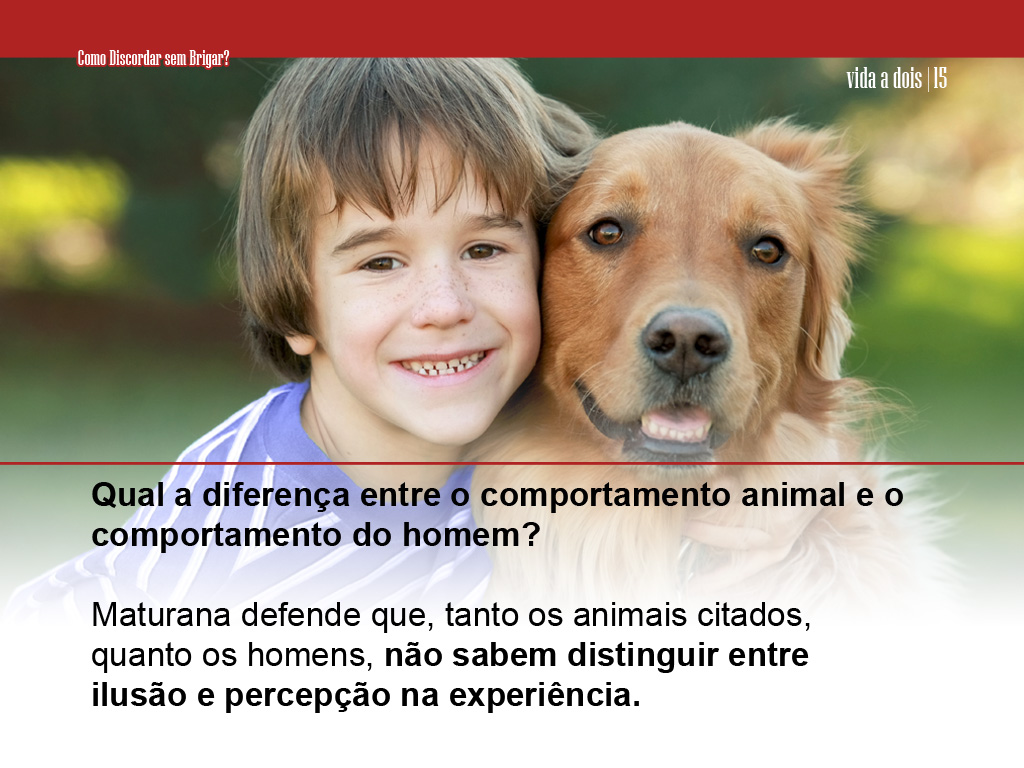 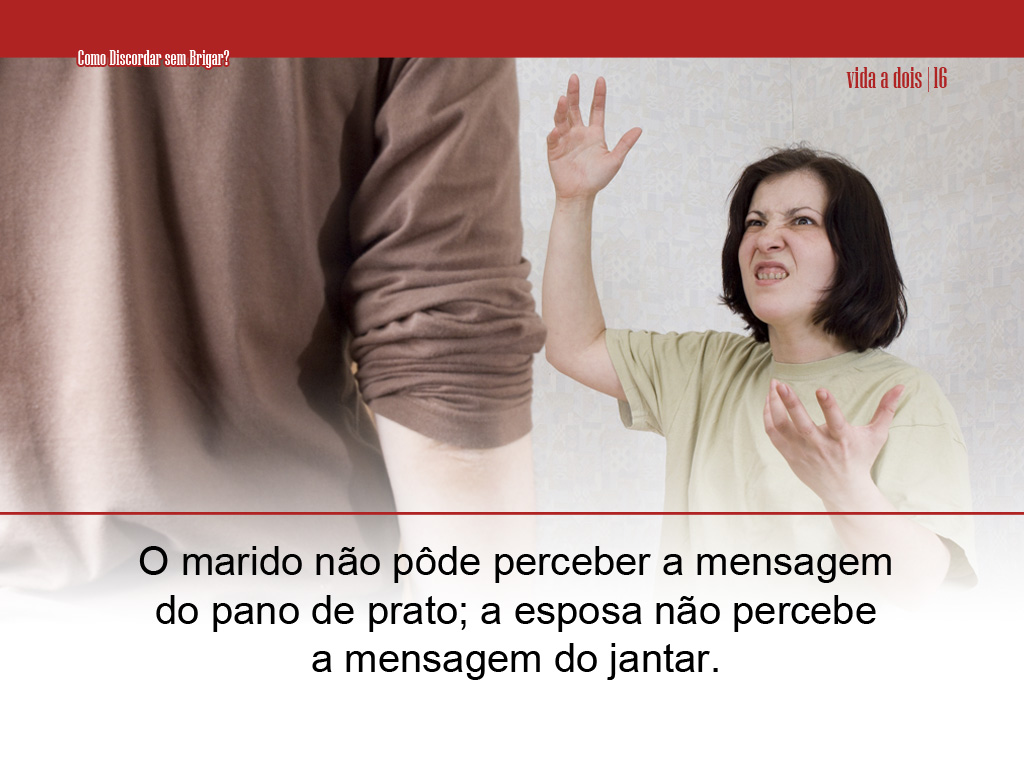 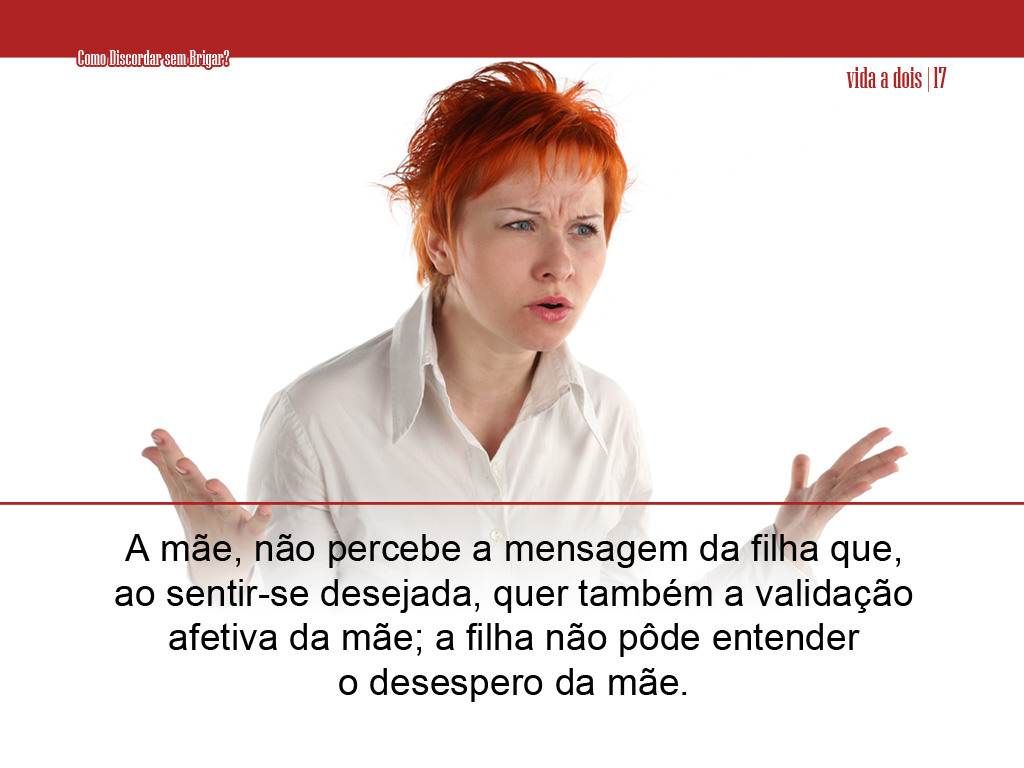 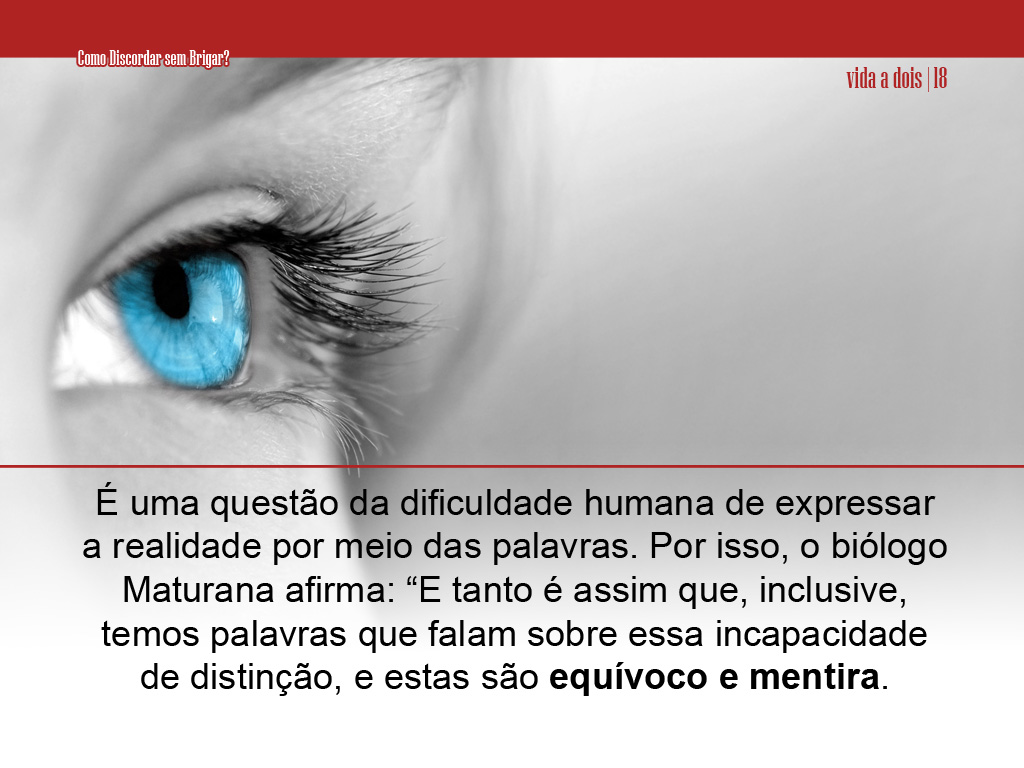 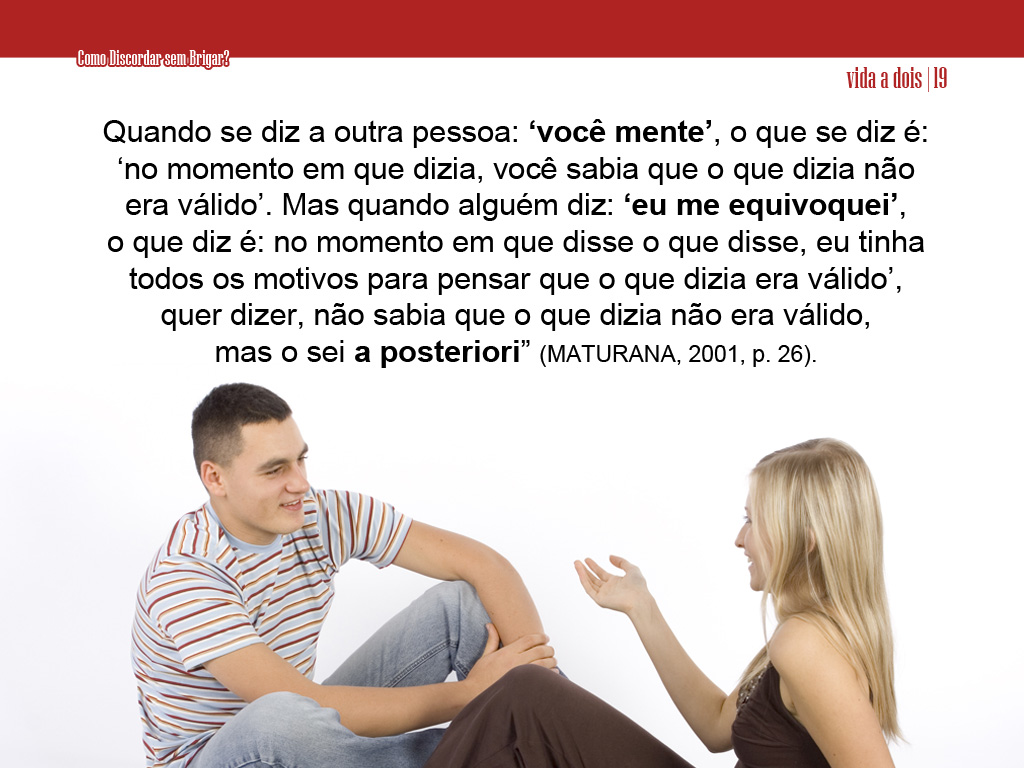 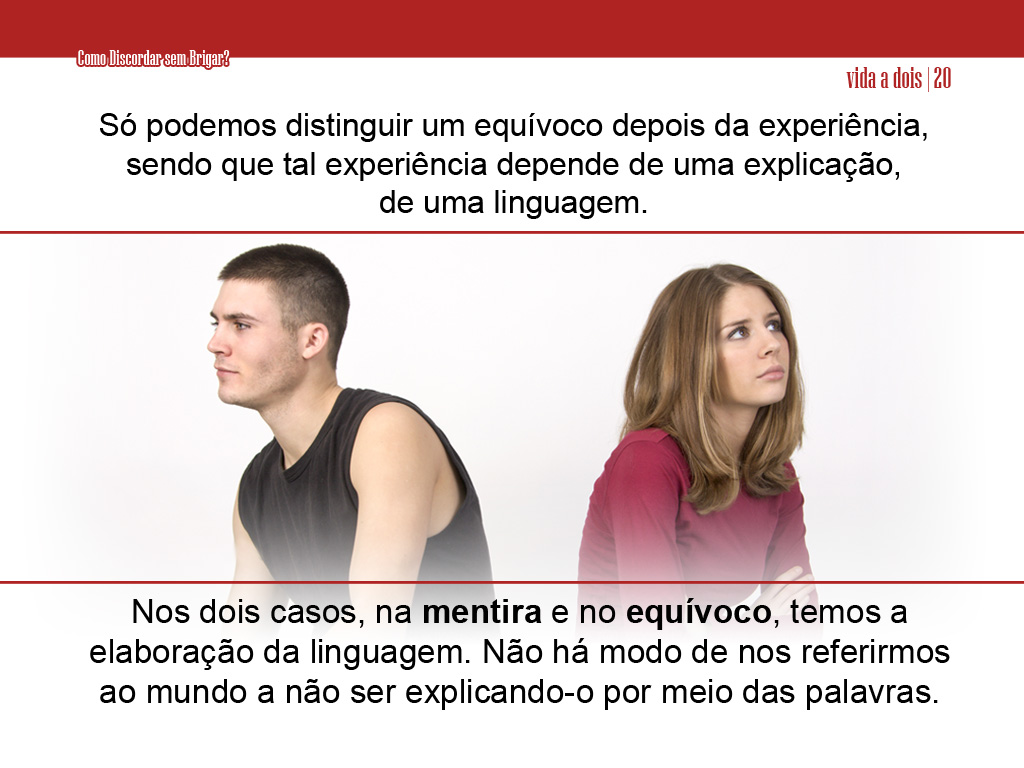 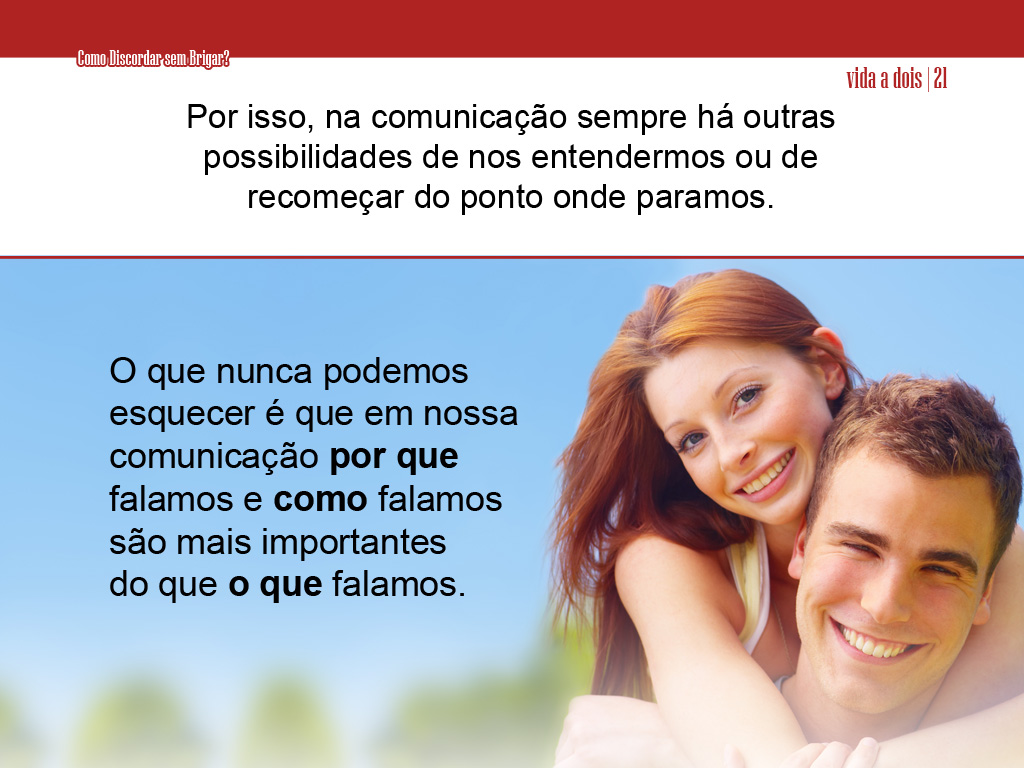 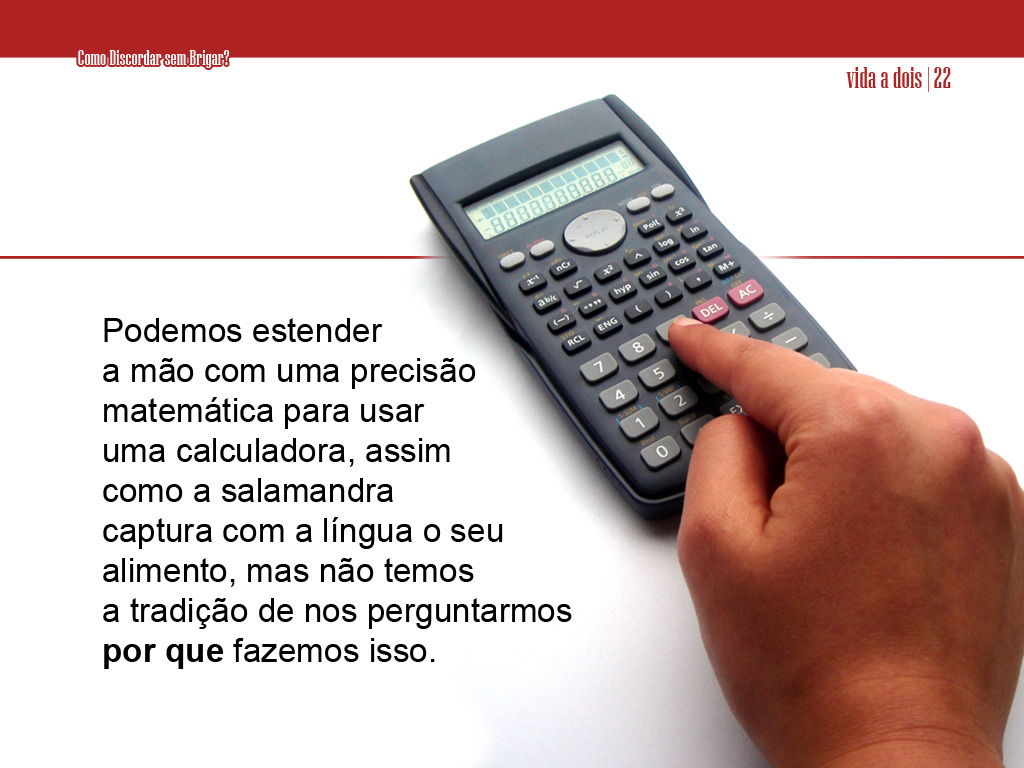 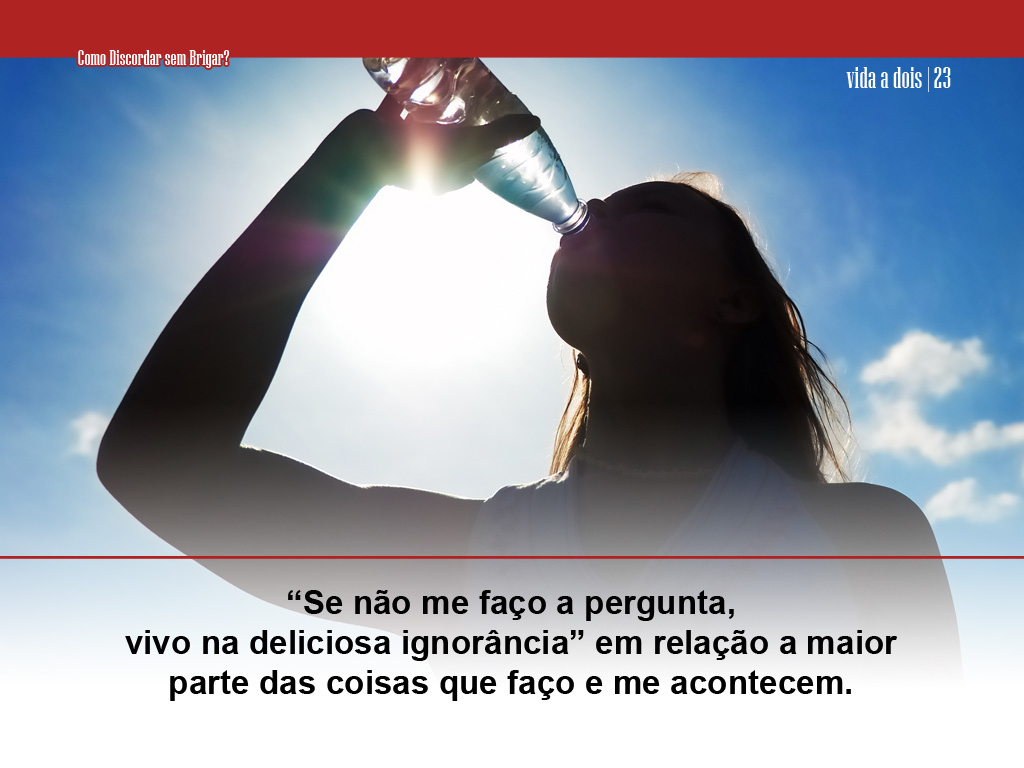 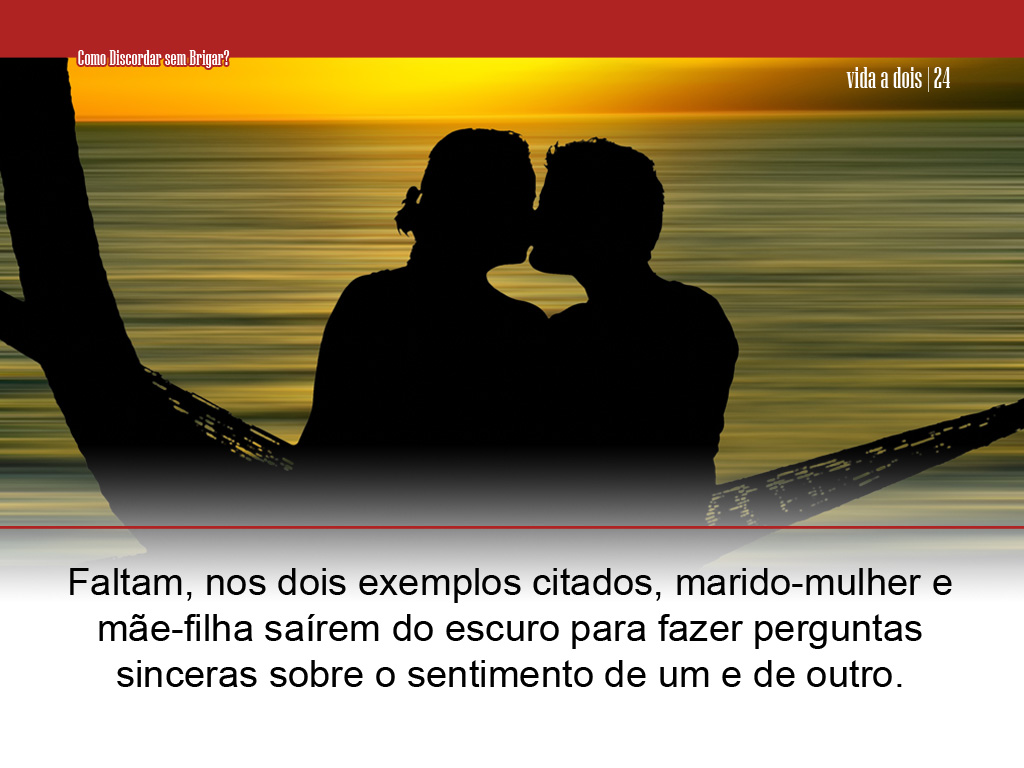 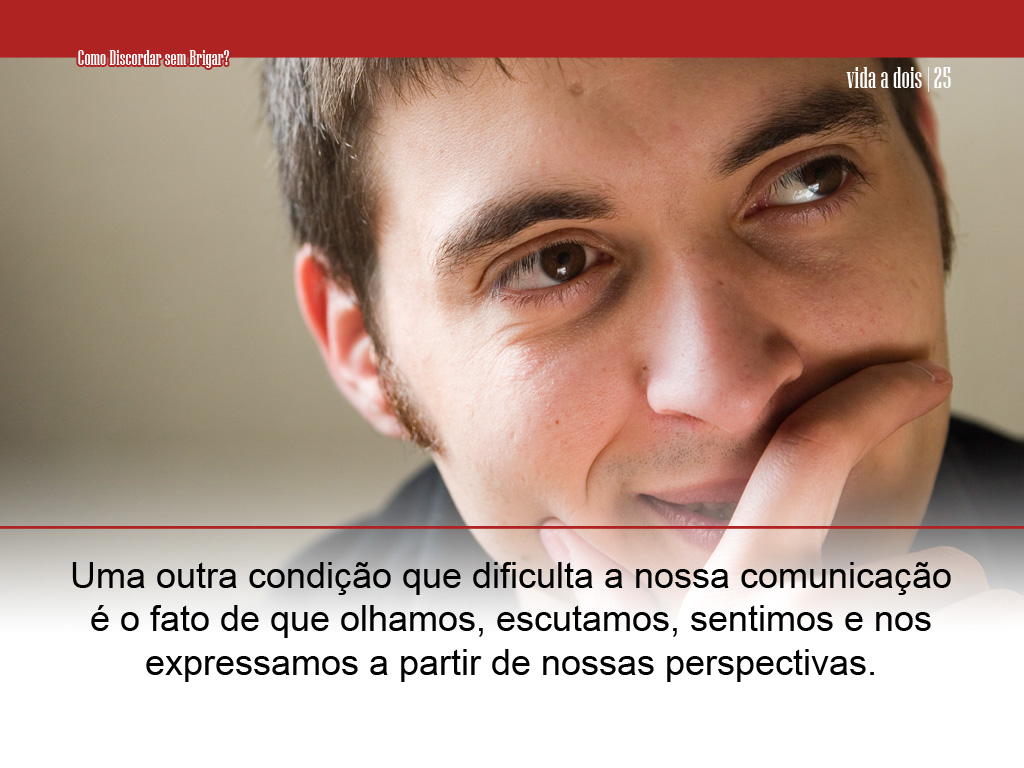 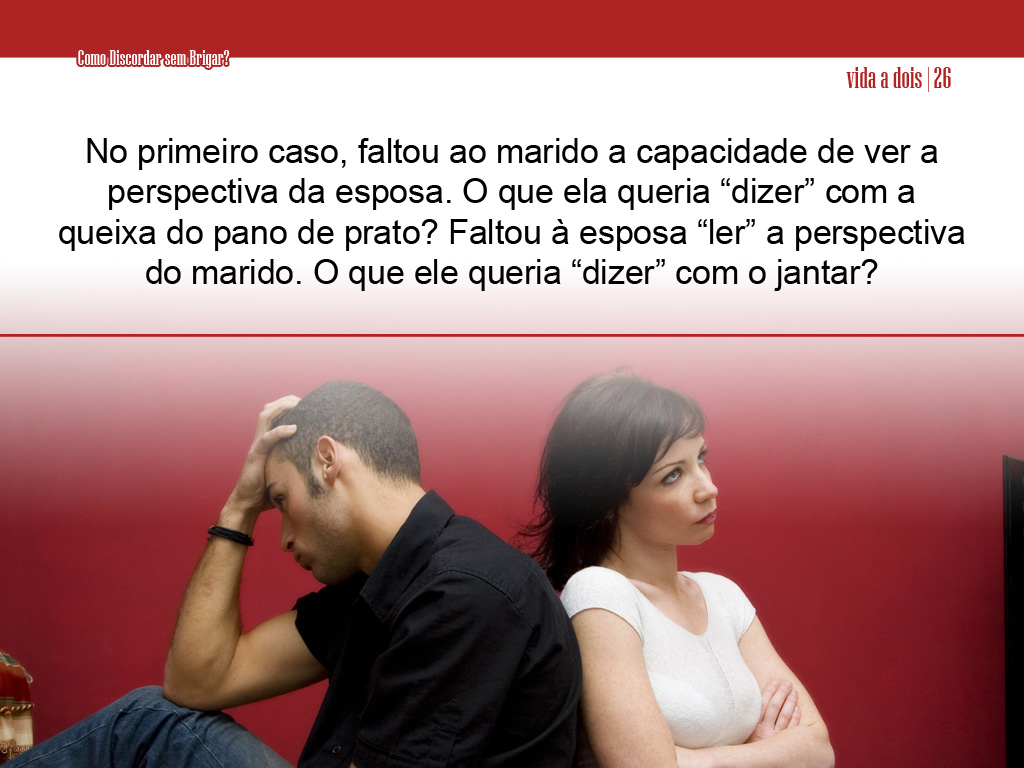 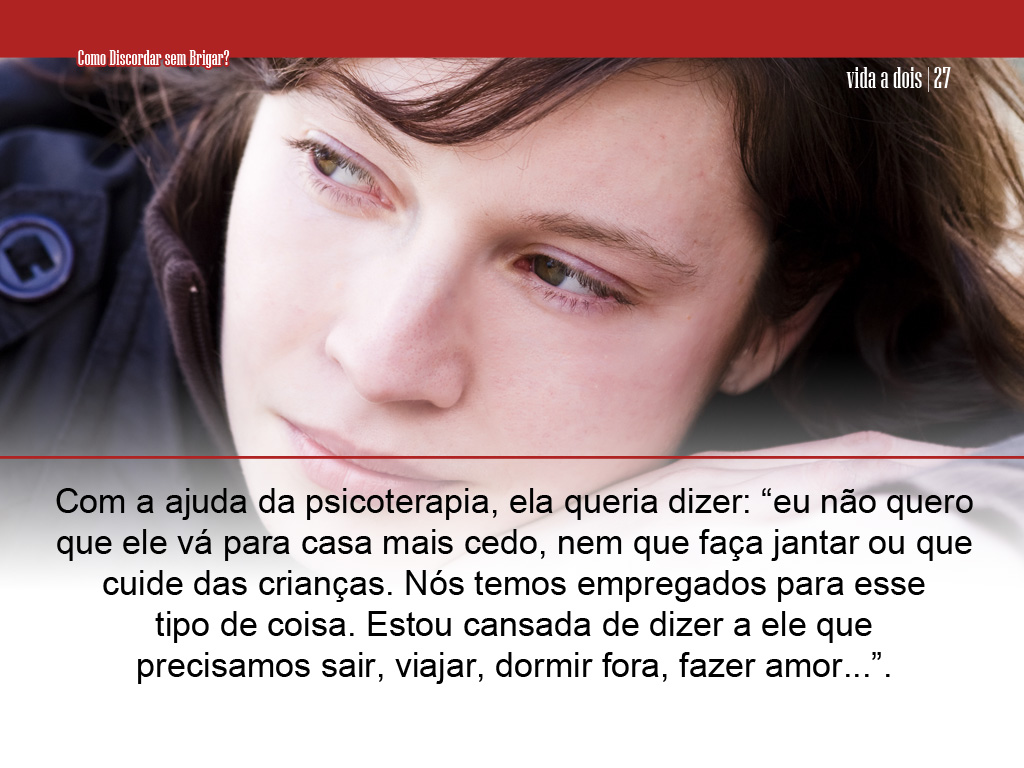 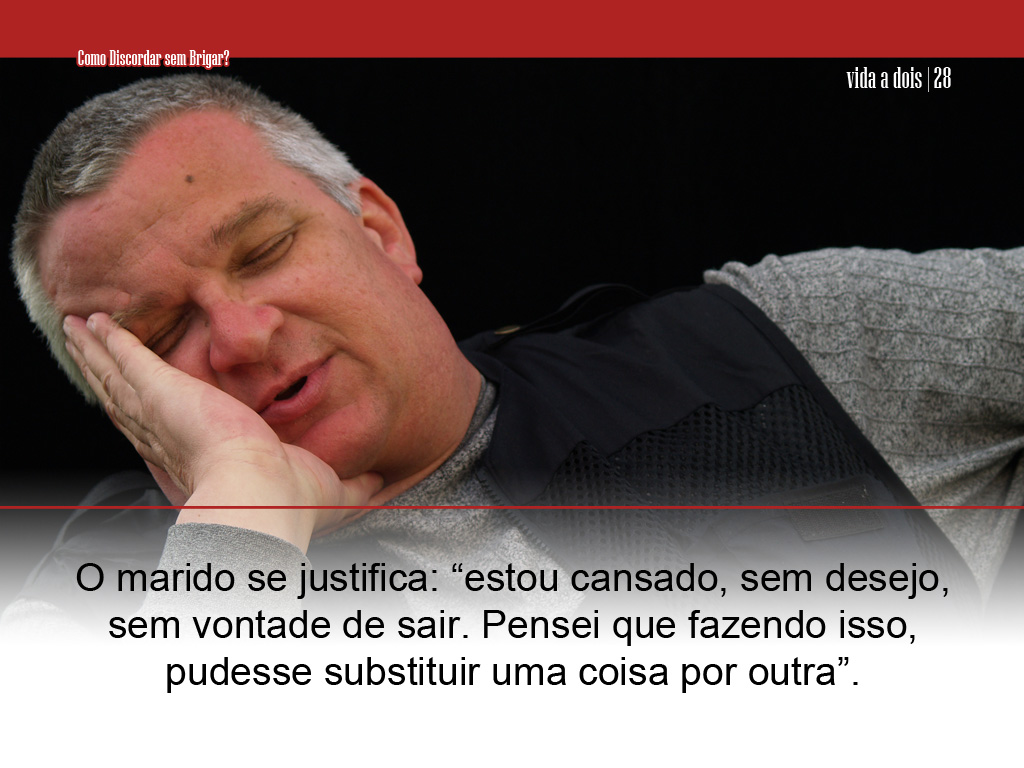 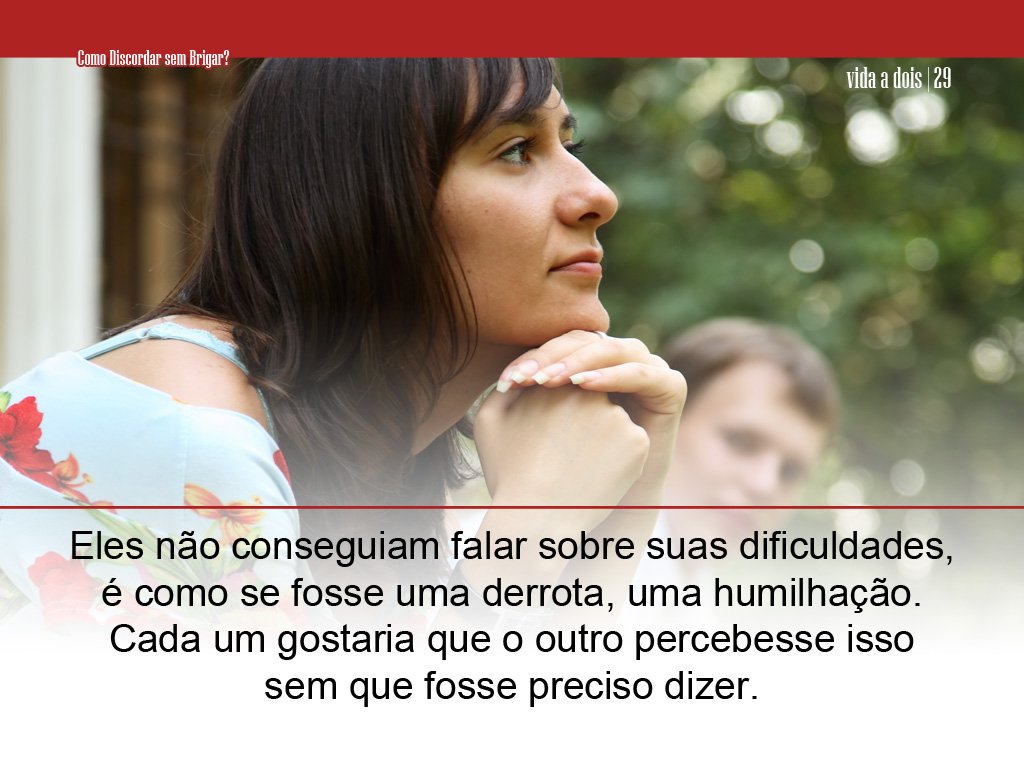 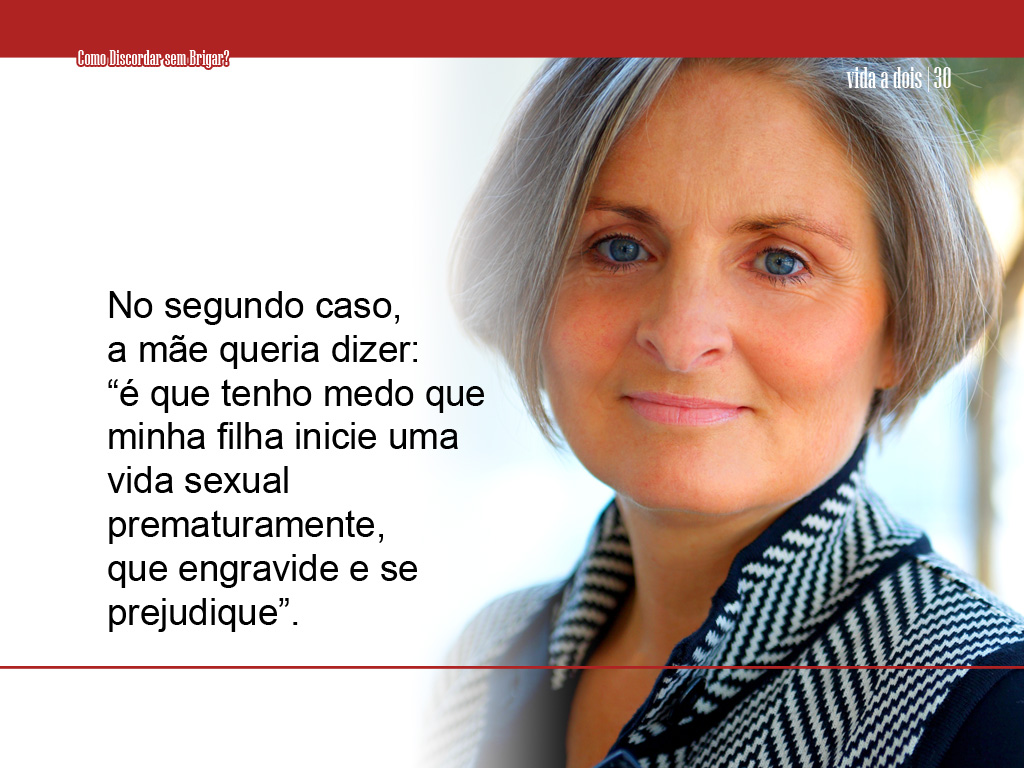 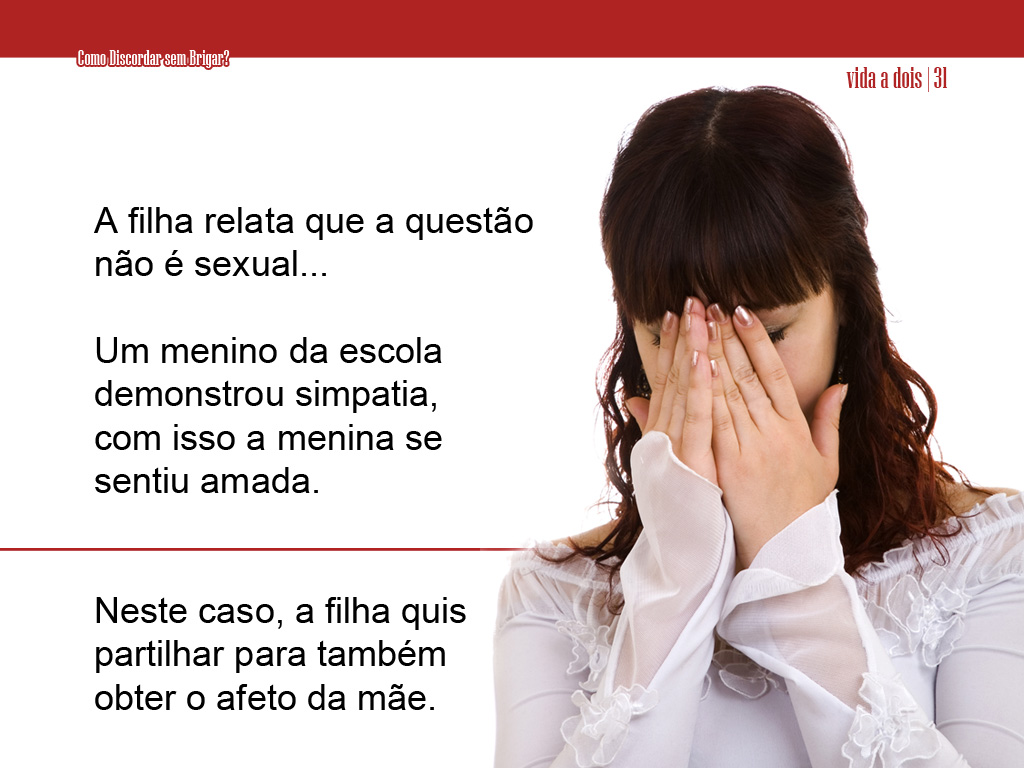 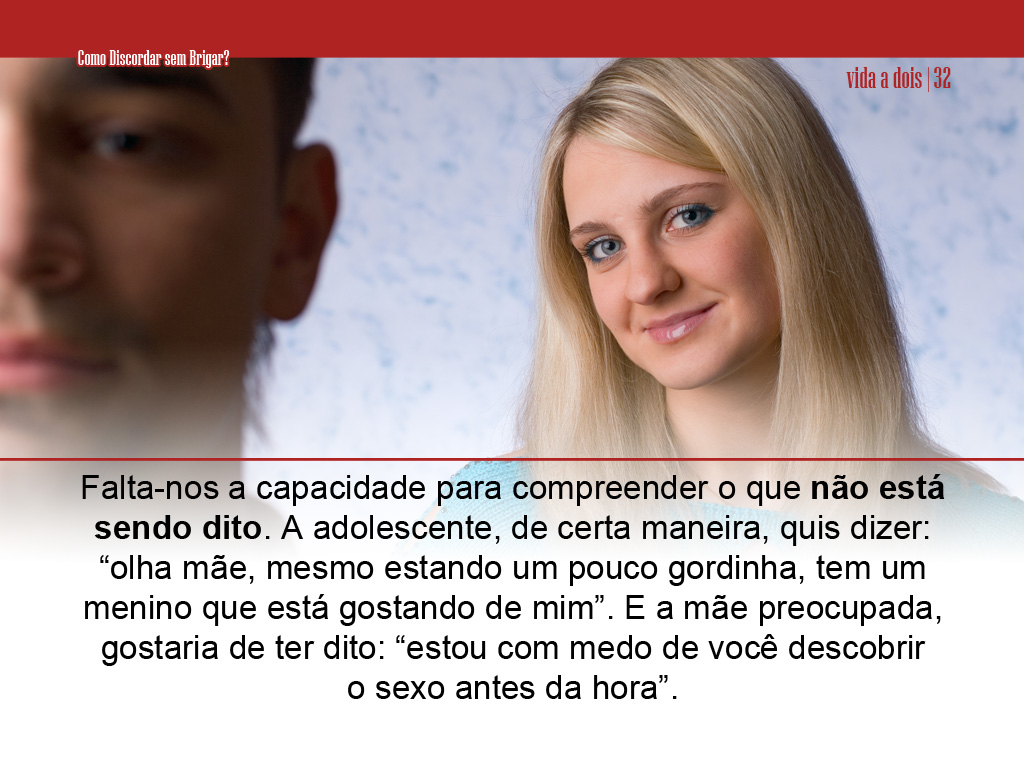 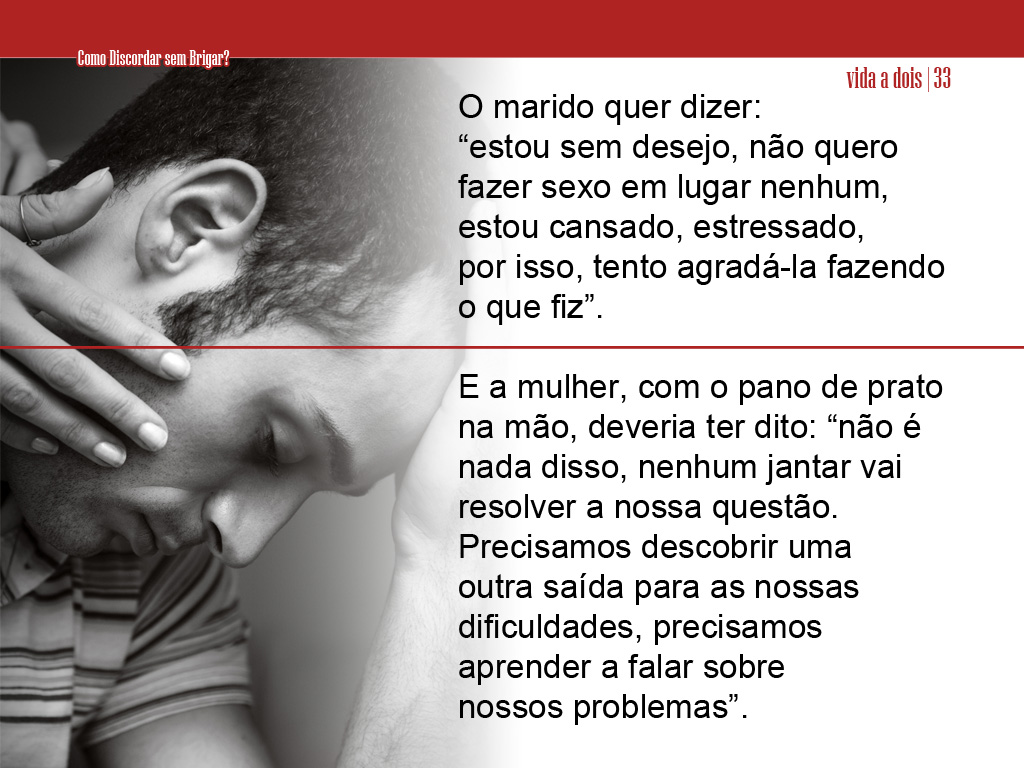 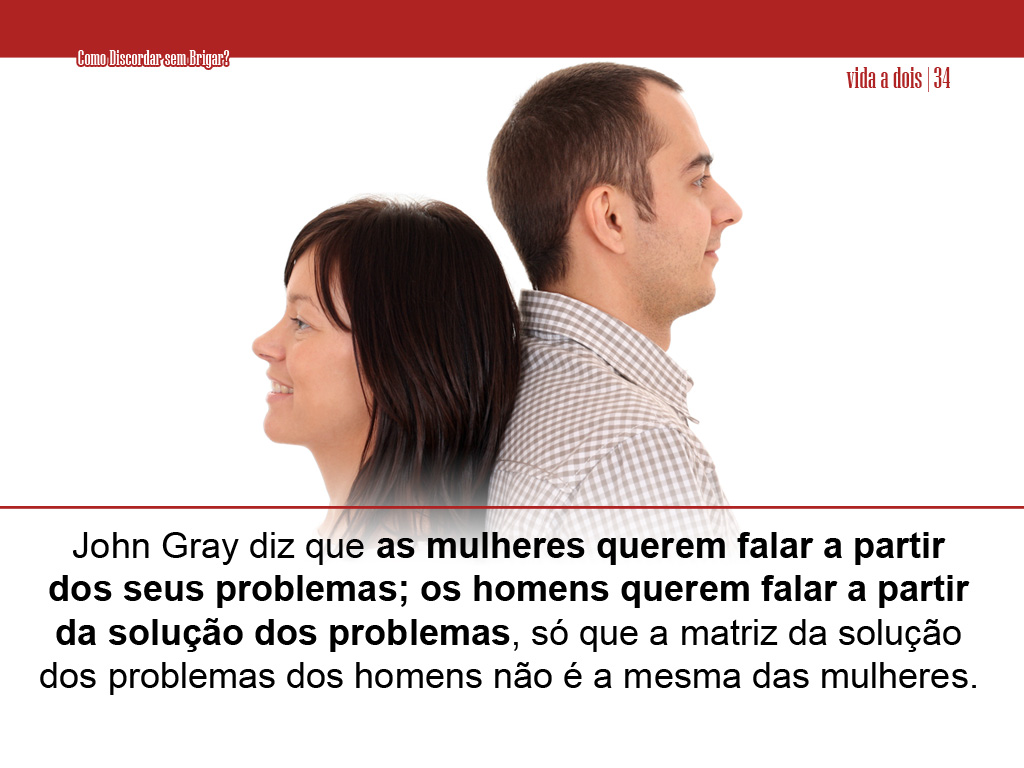 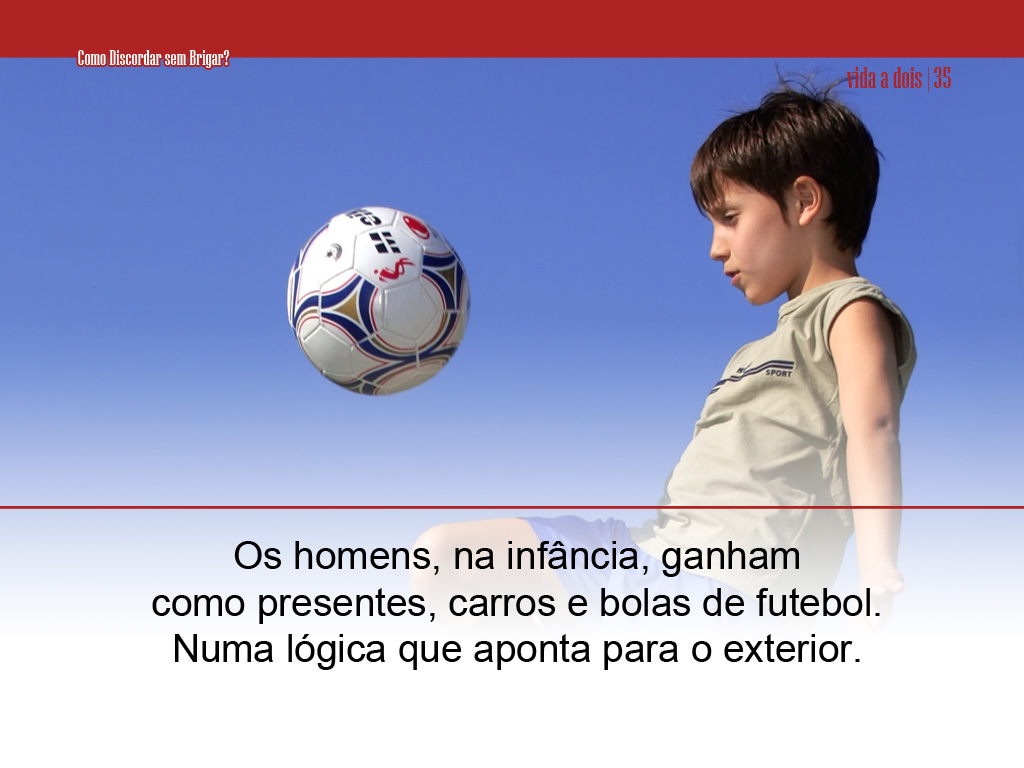 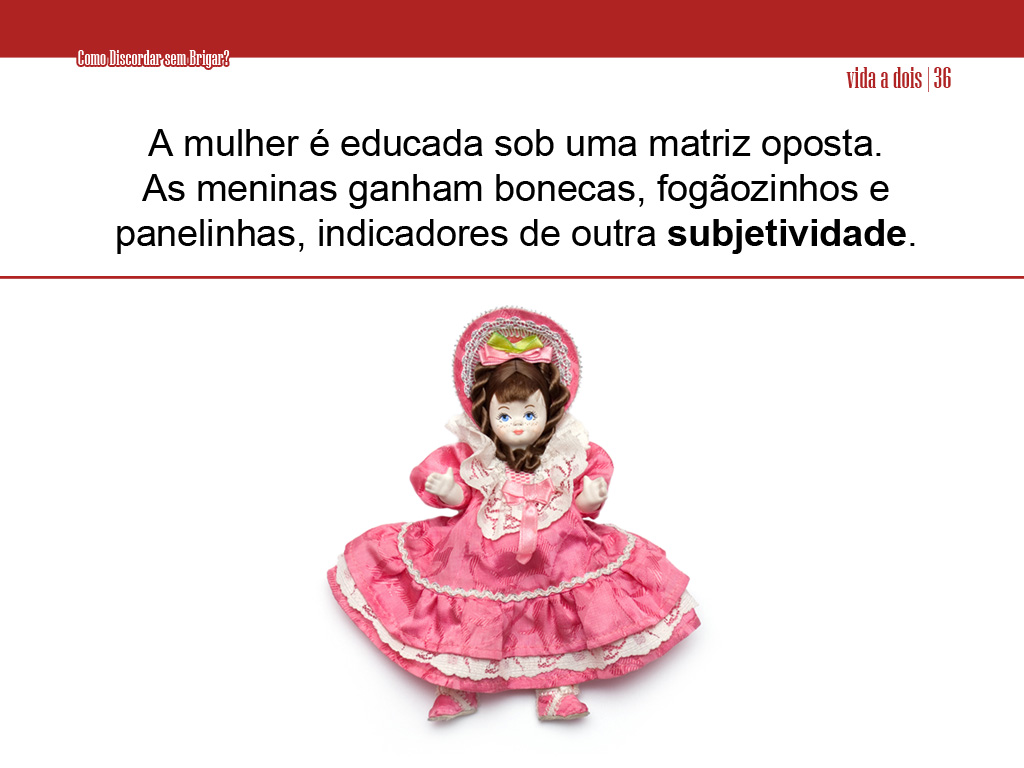 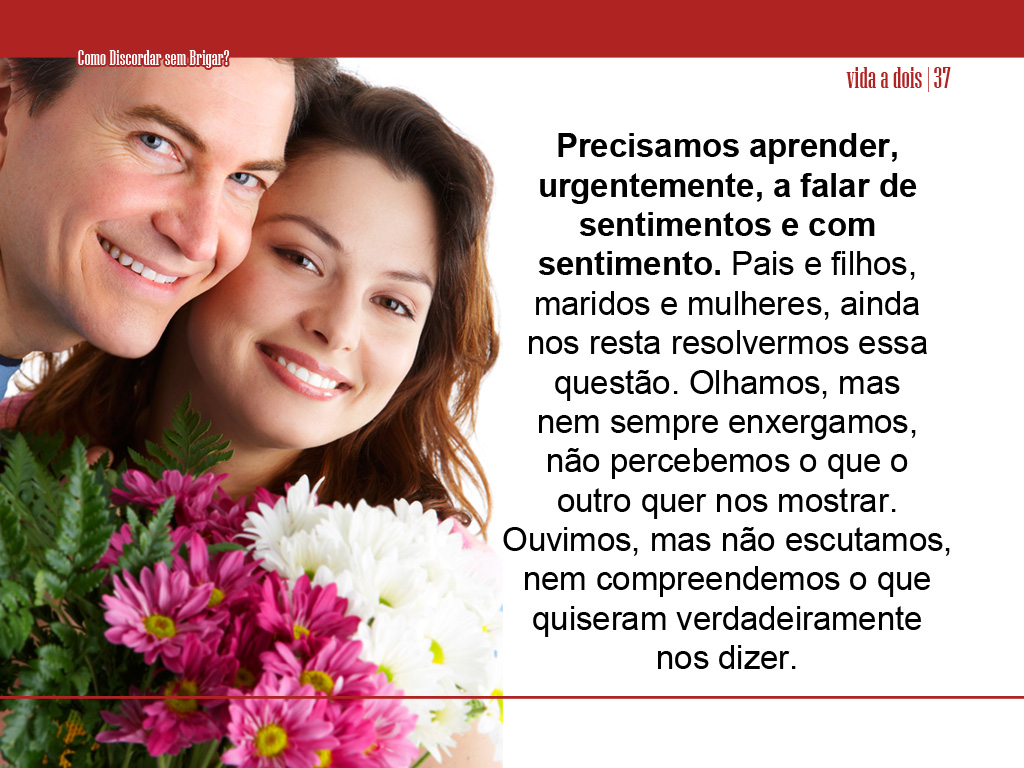 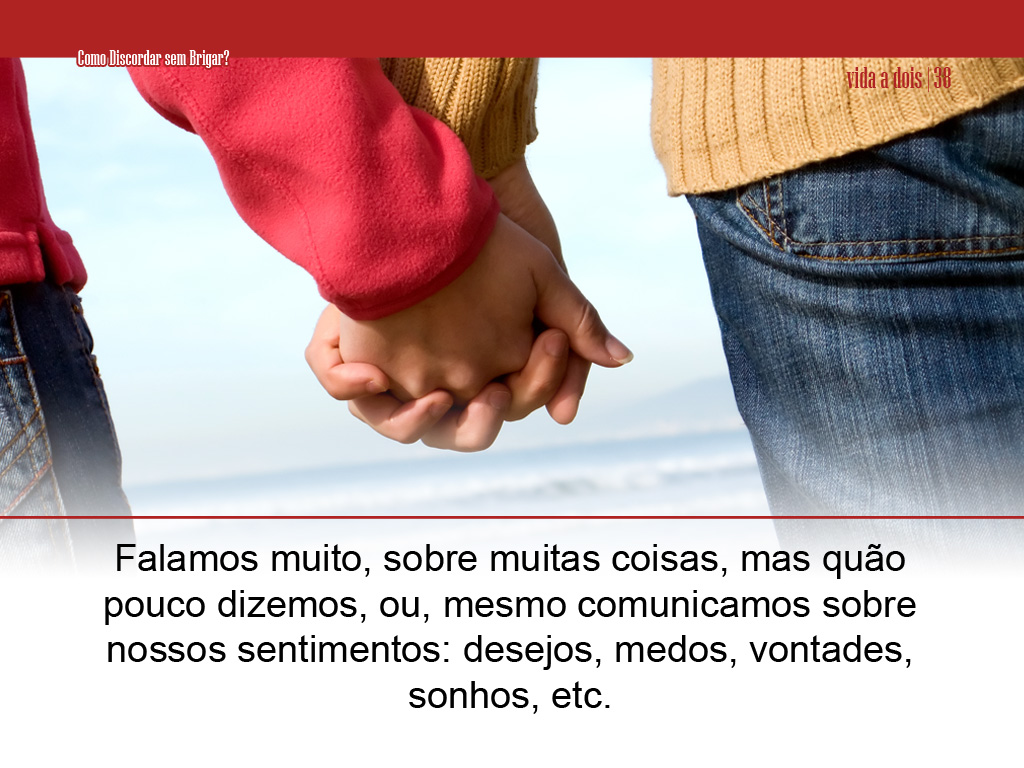 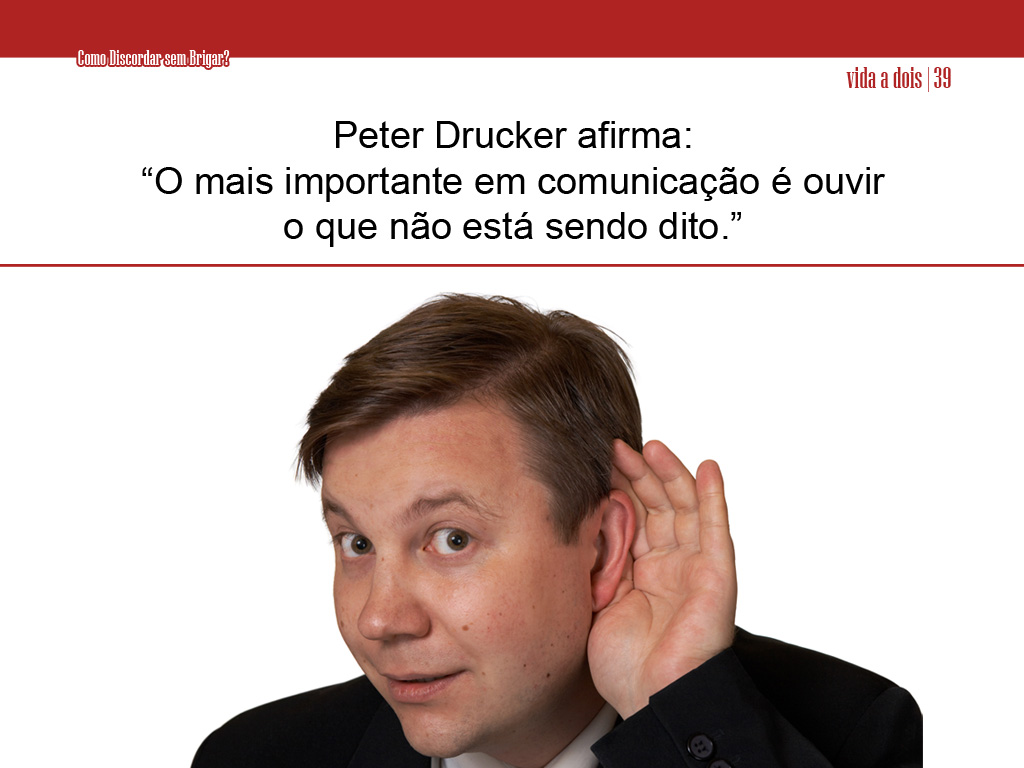 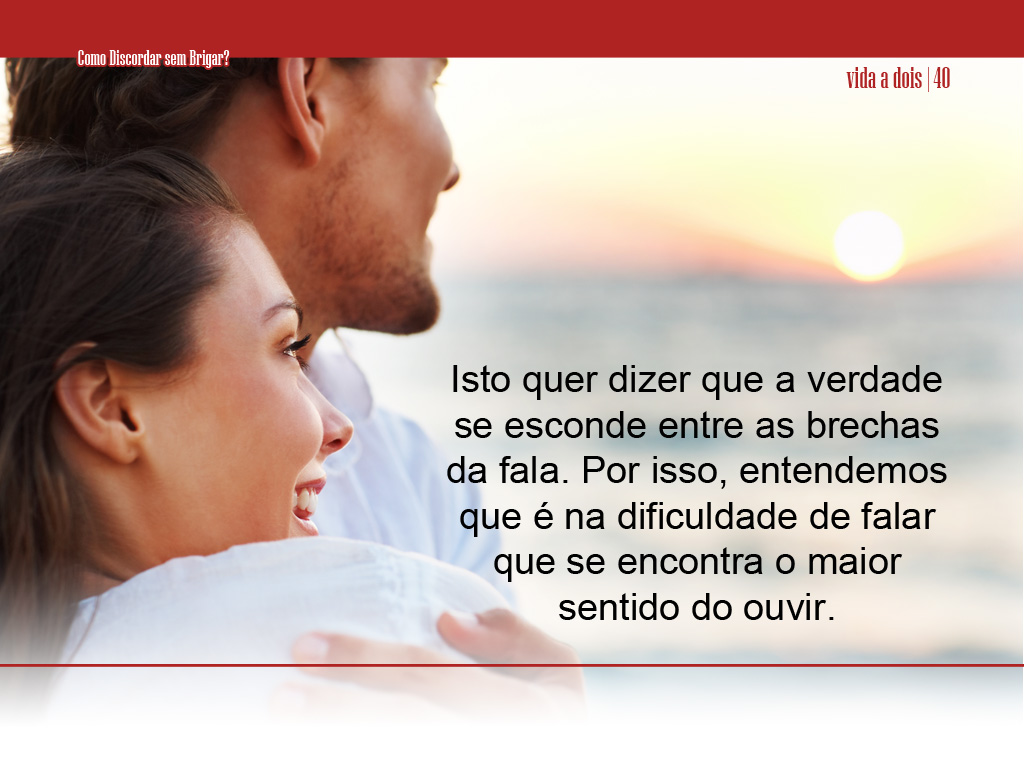 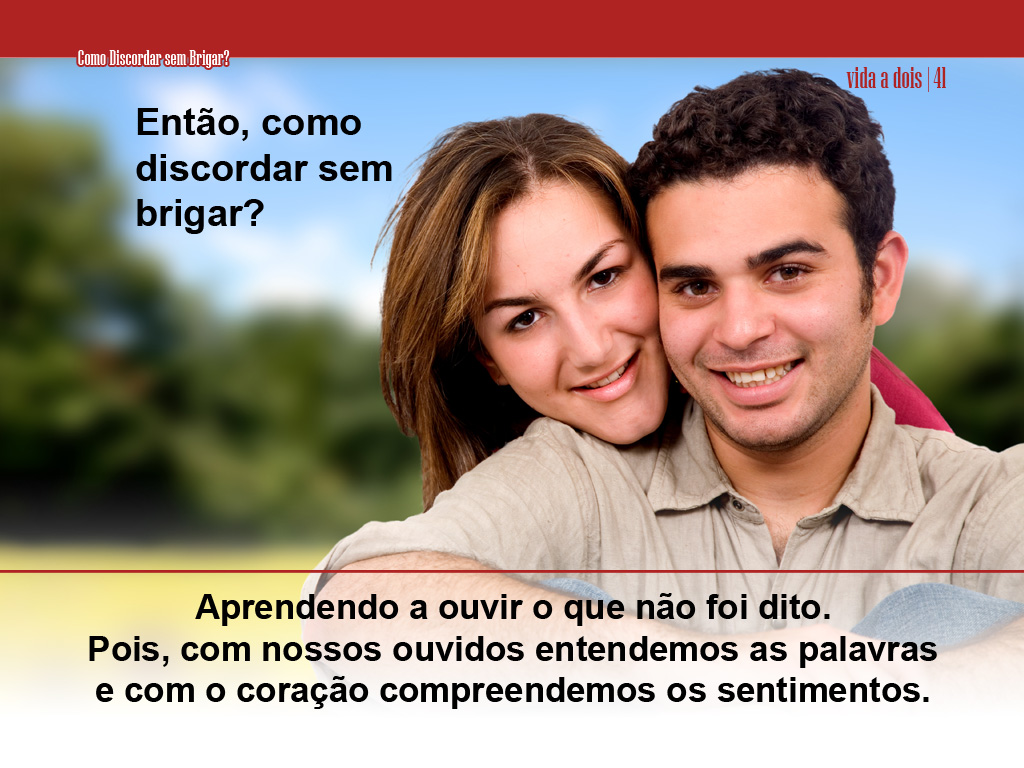